ZIMSKA ŠOLA V NARAVI – POPOLDNASKE AKTIVNOSTI4. DAN
7. RAZREDI
HOTEL TISA
NEDELJA, 30. 1. 2022
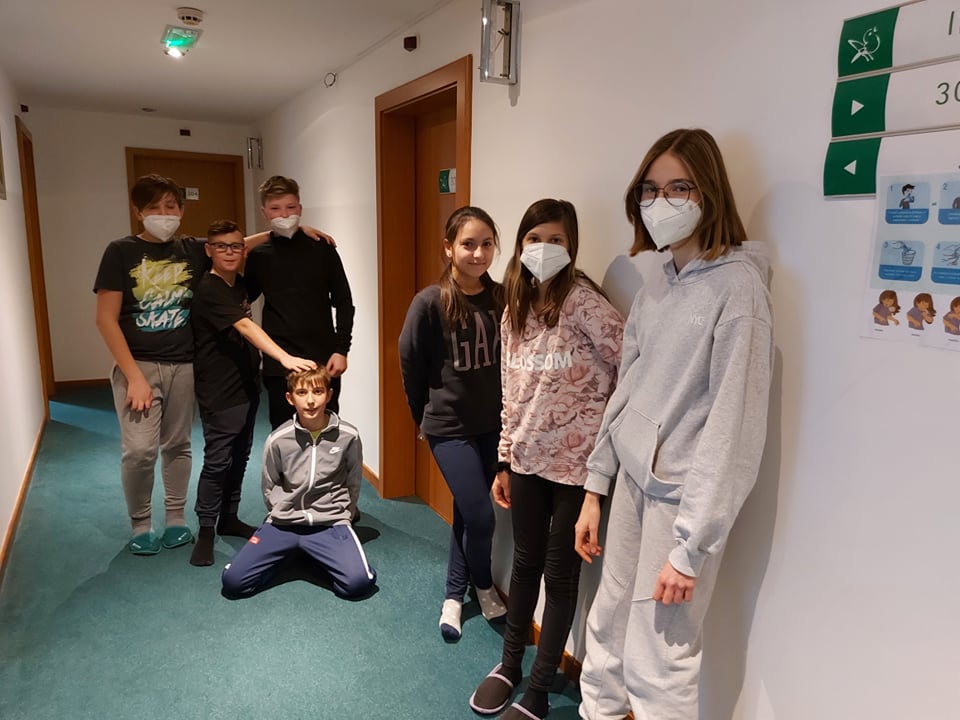 V PROSTEM ČASU …
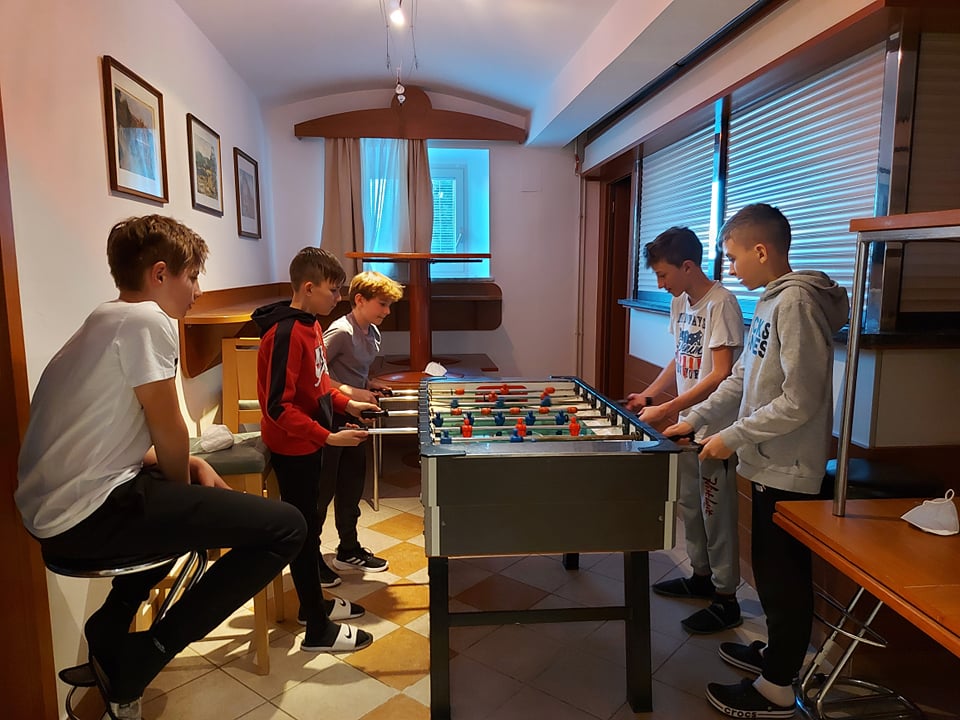 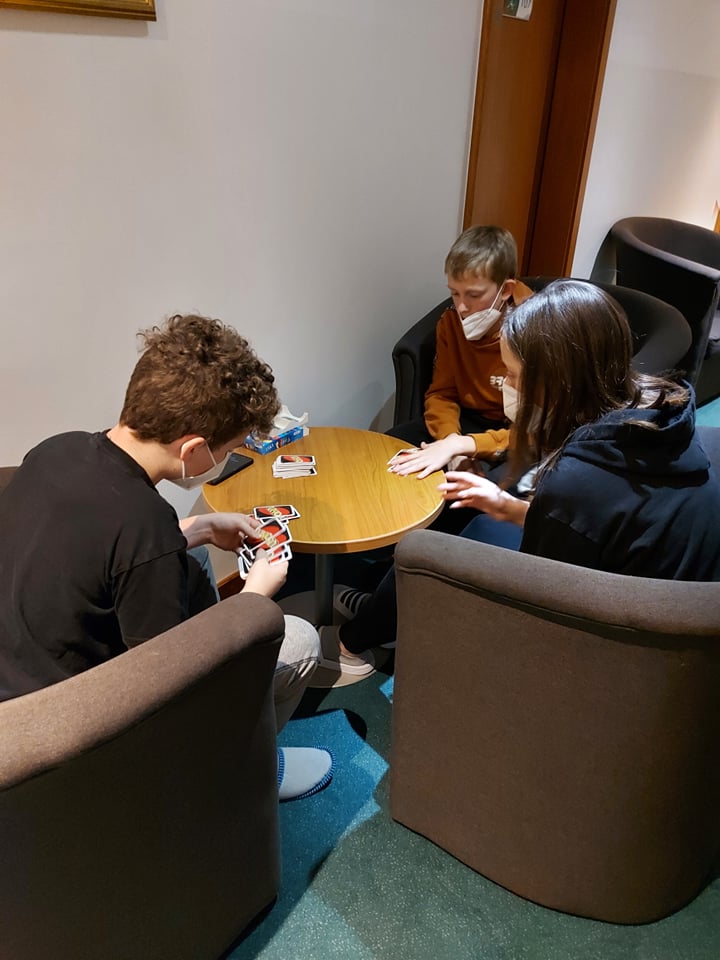 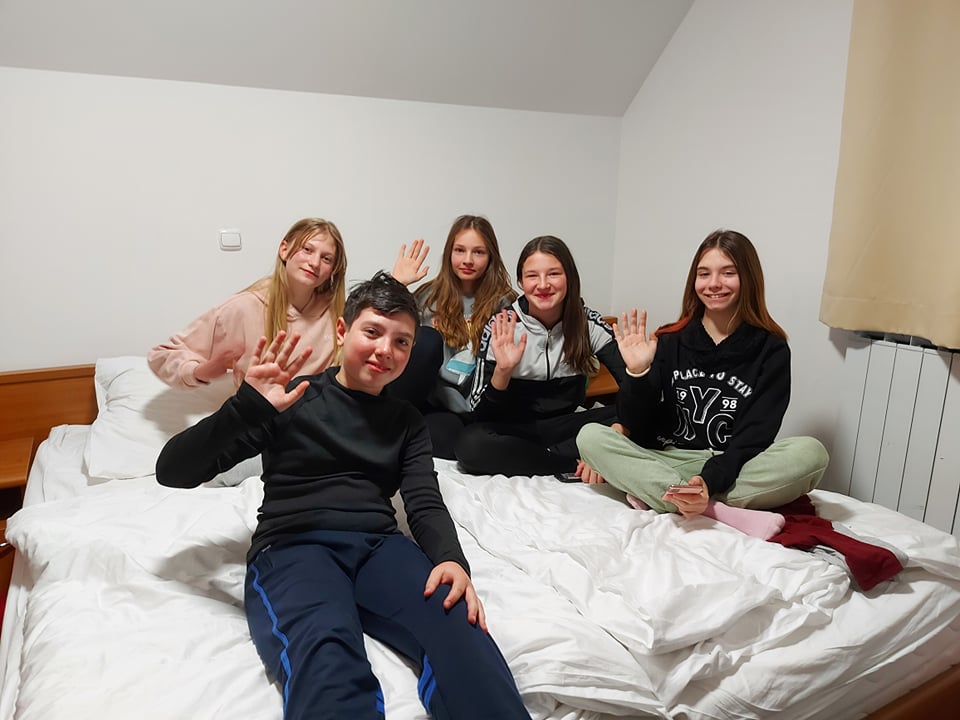 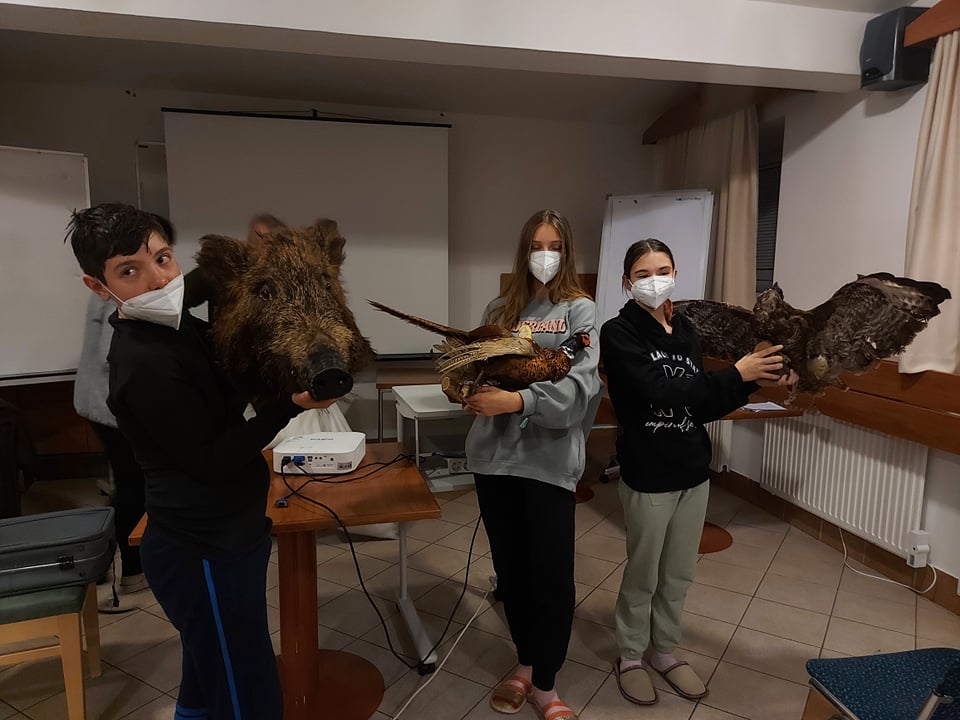 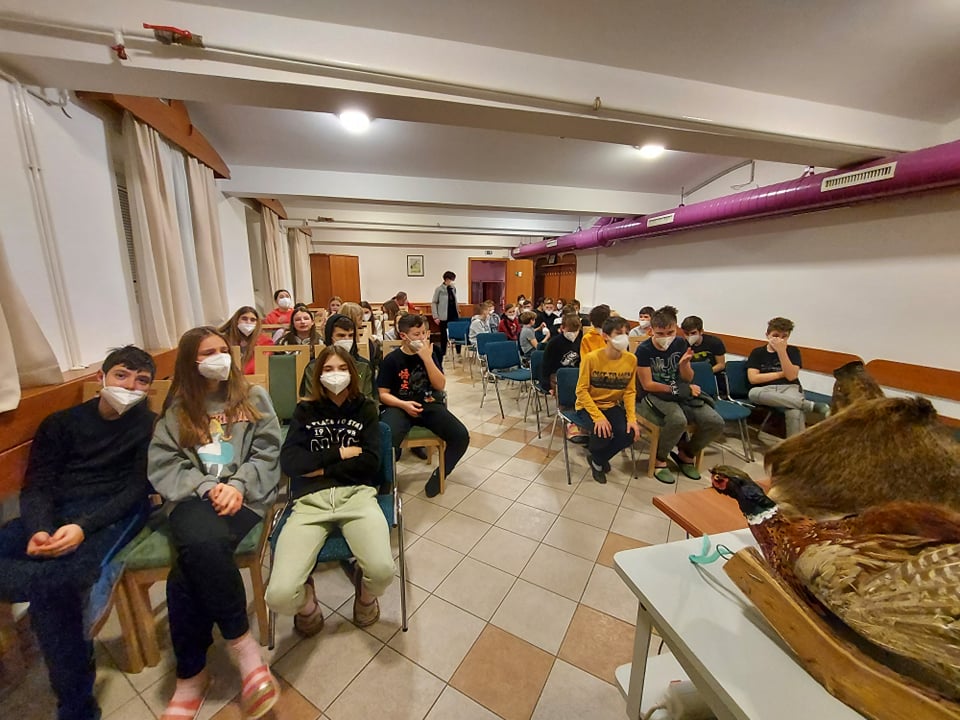 PREDSTAVIL SE NAM JE LOVEC
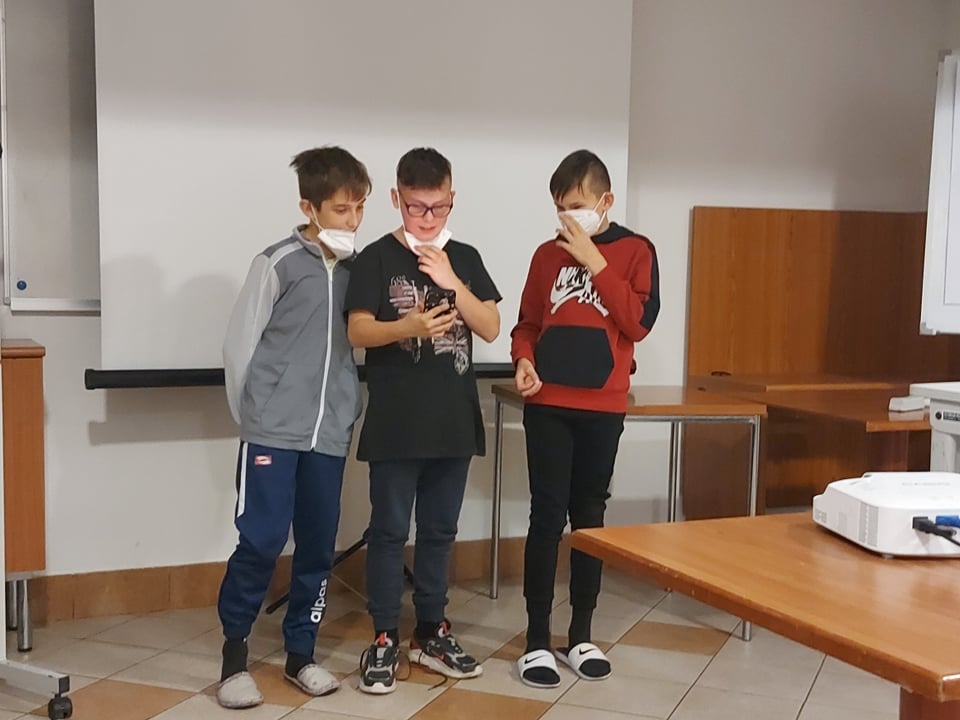 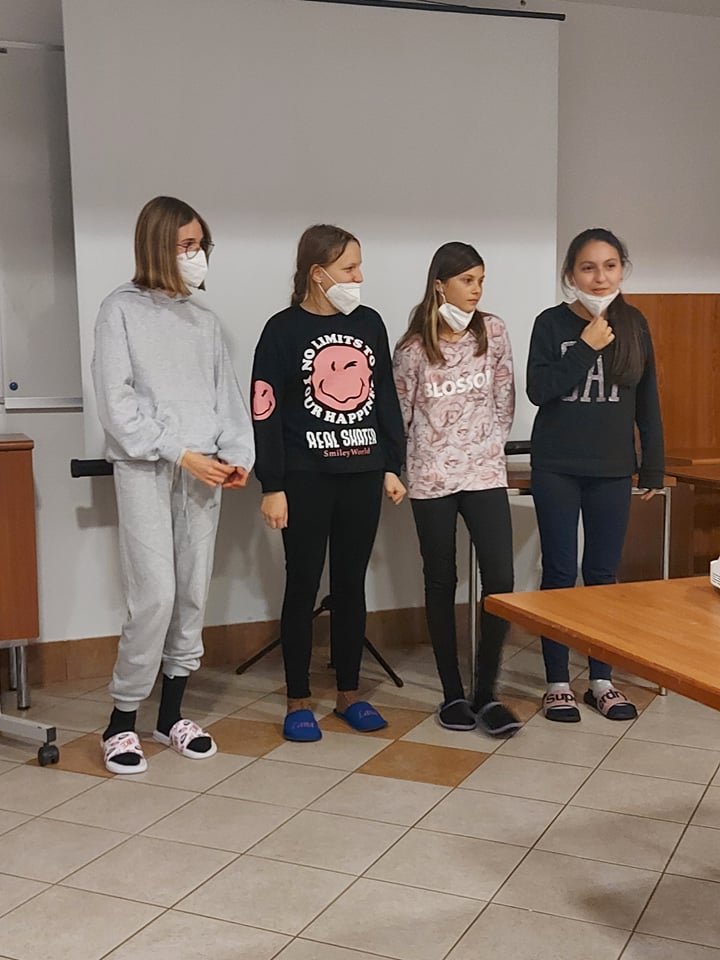 SOBE
SE 
PREDSTAVIJO
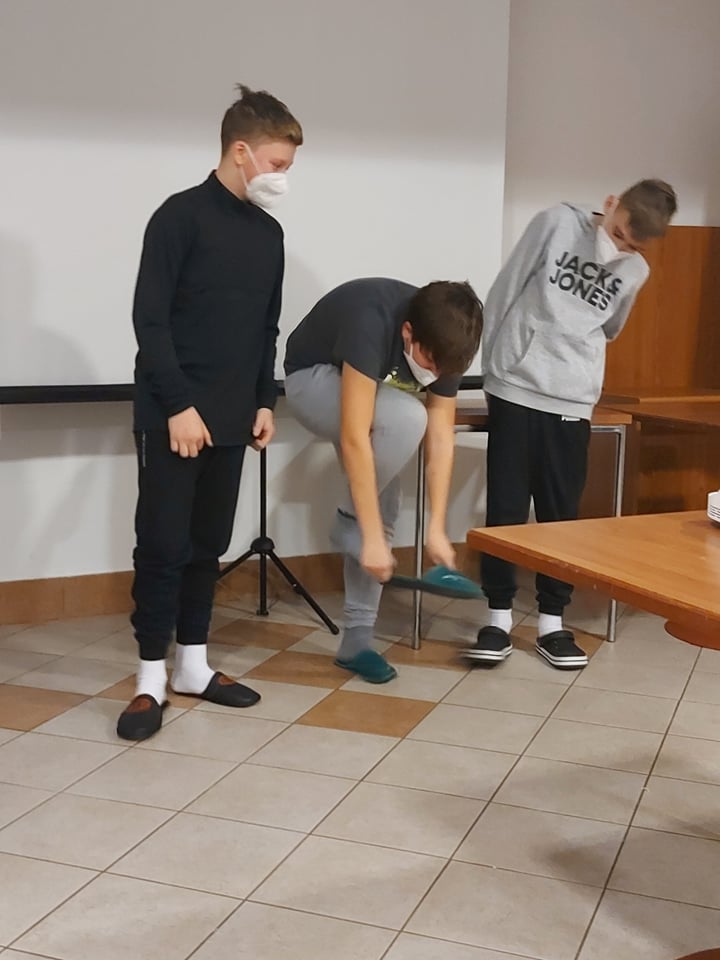 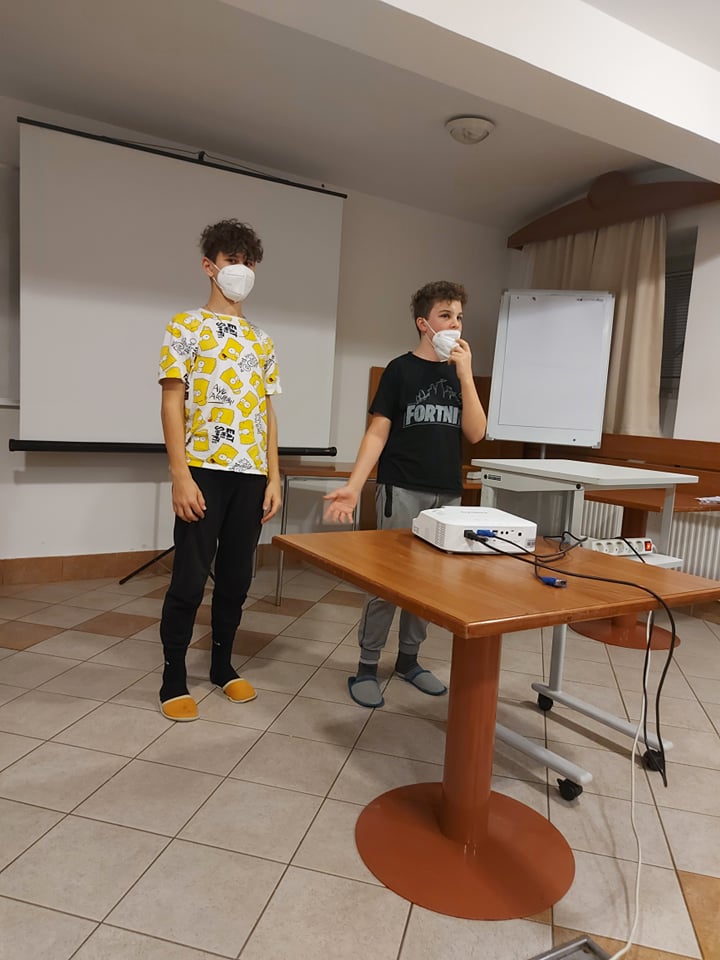 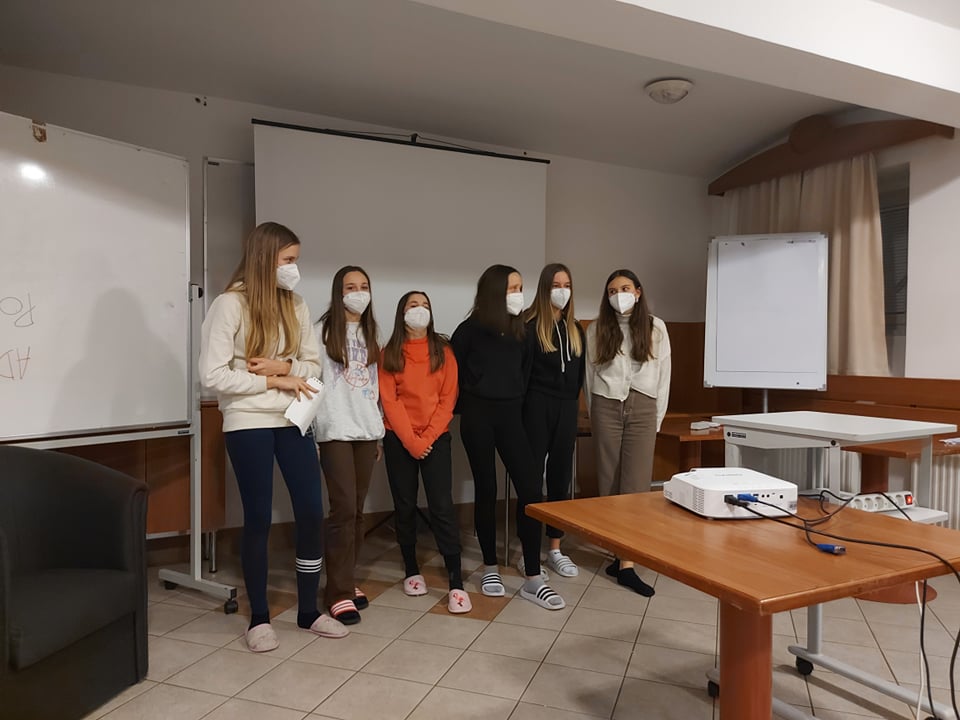 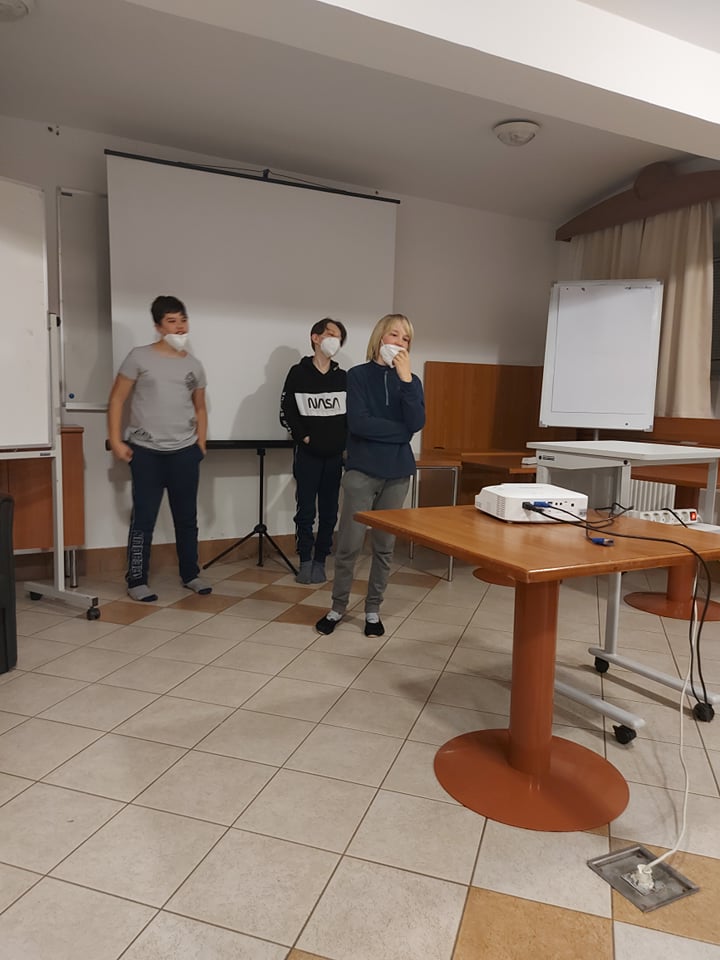 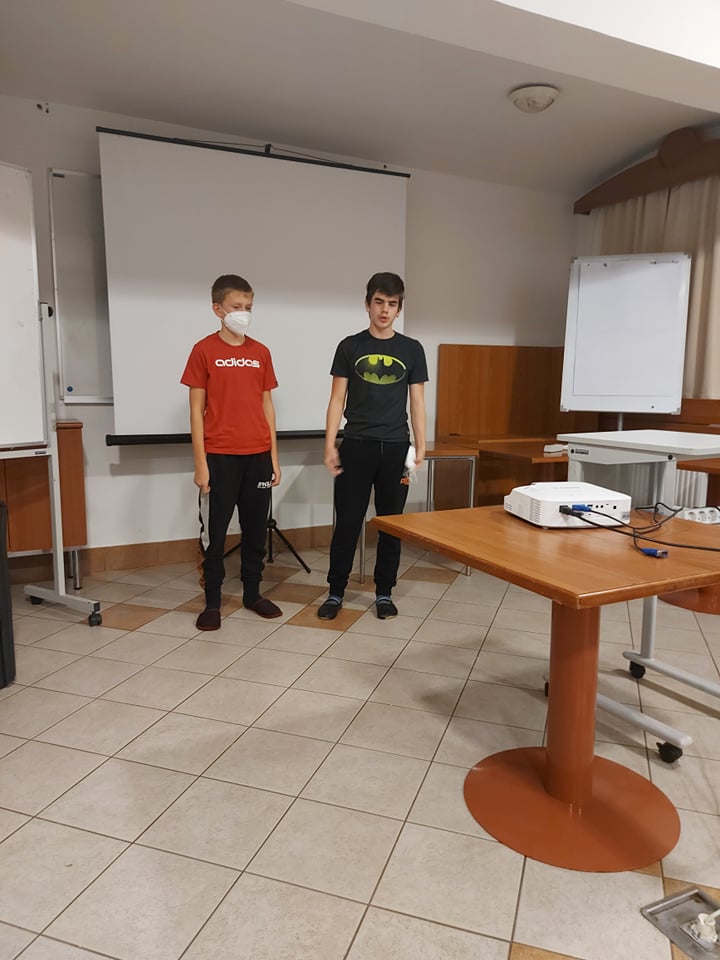 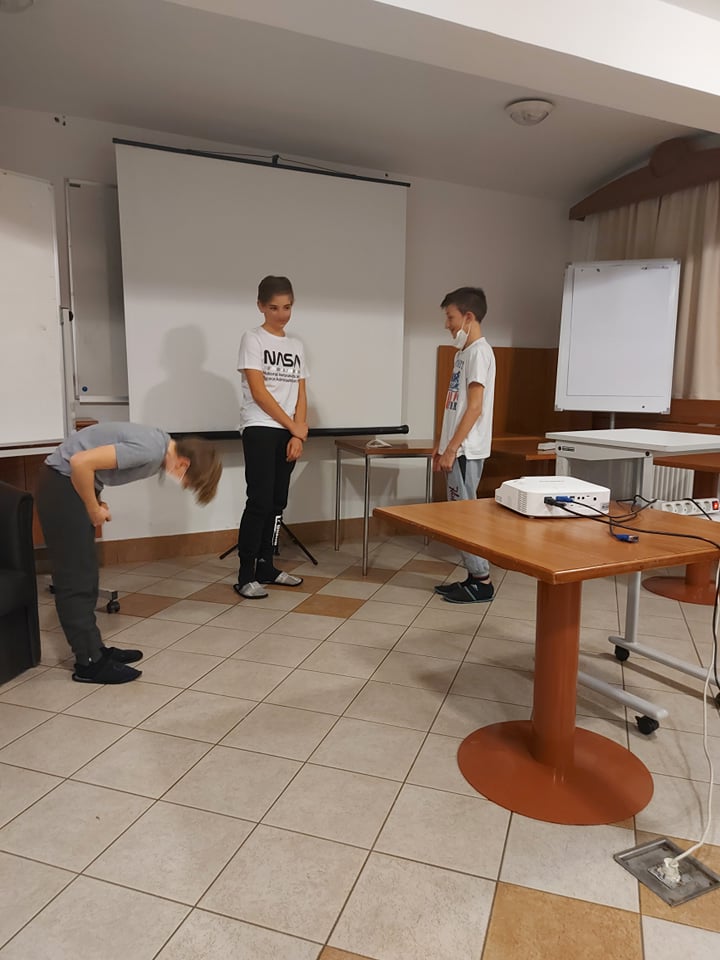 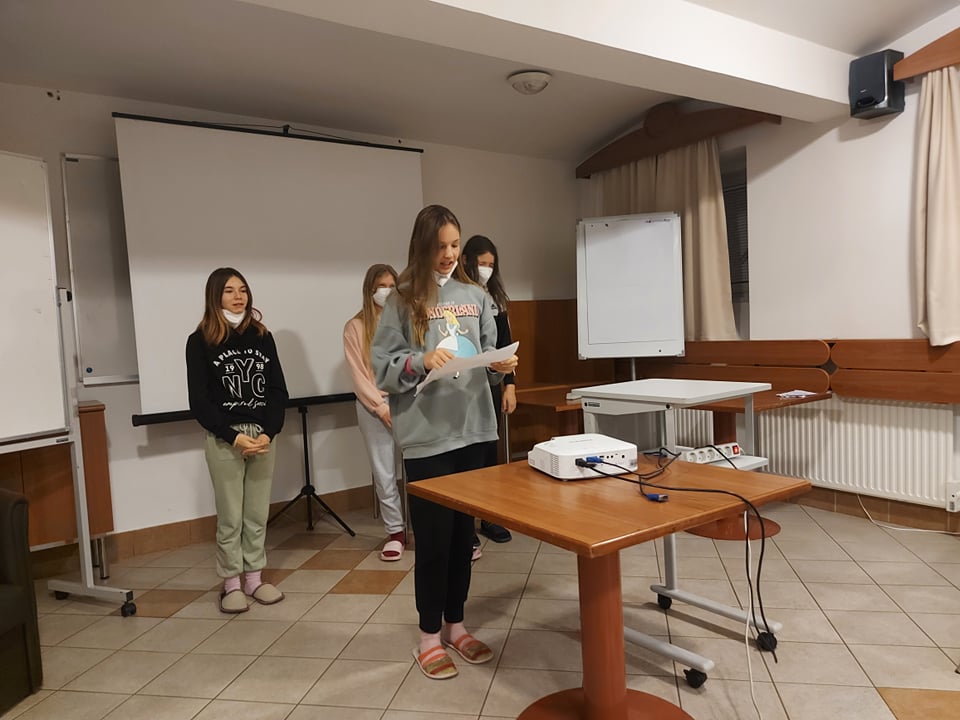 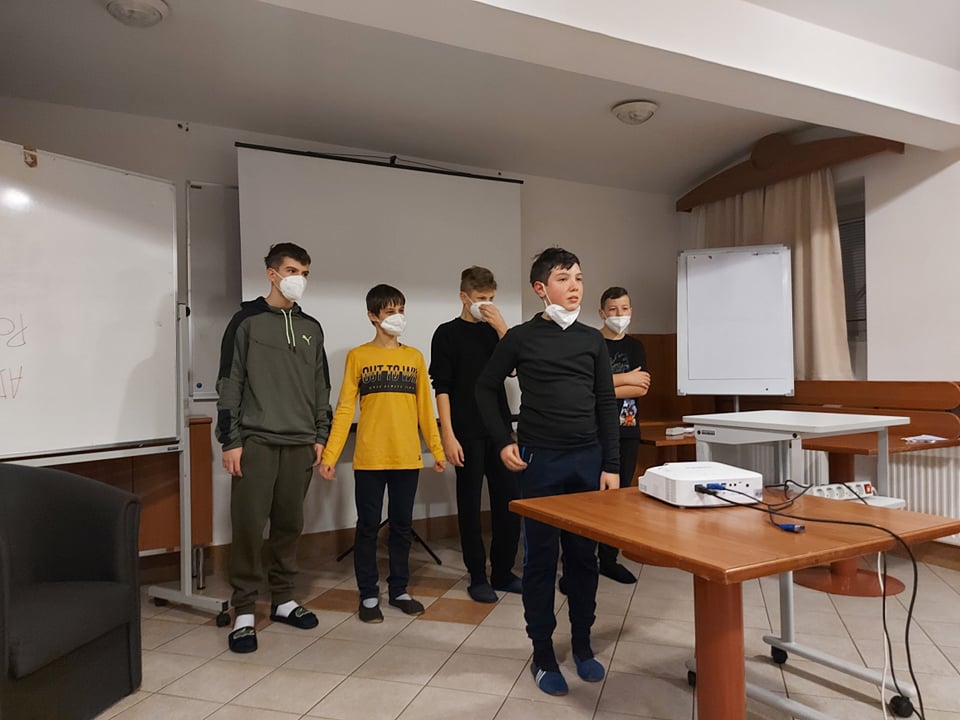 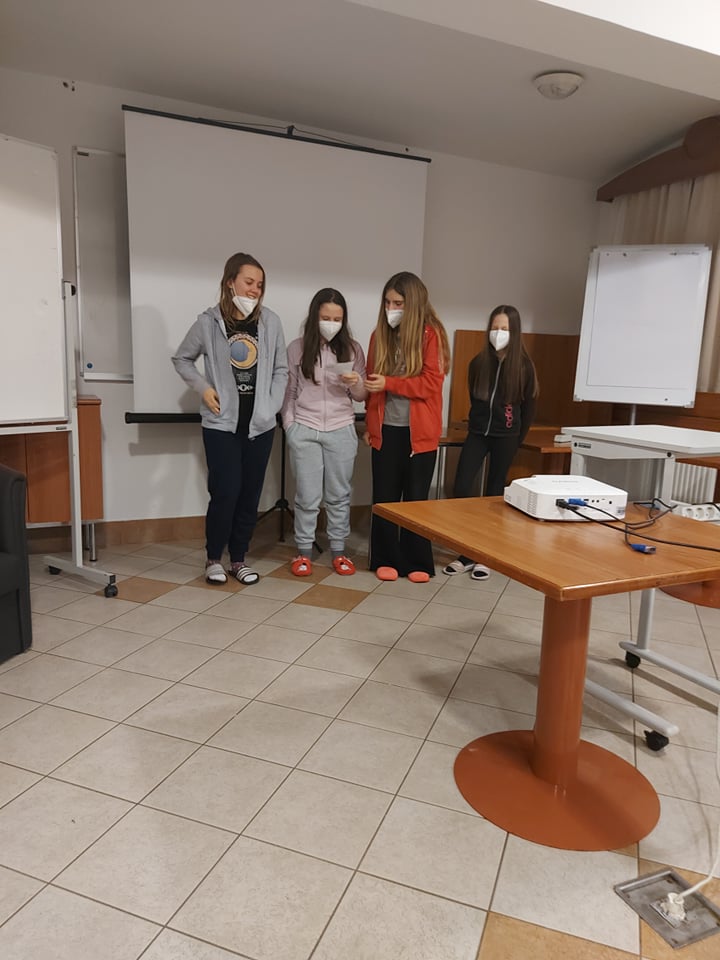